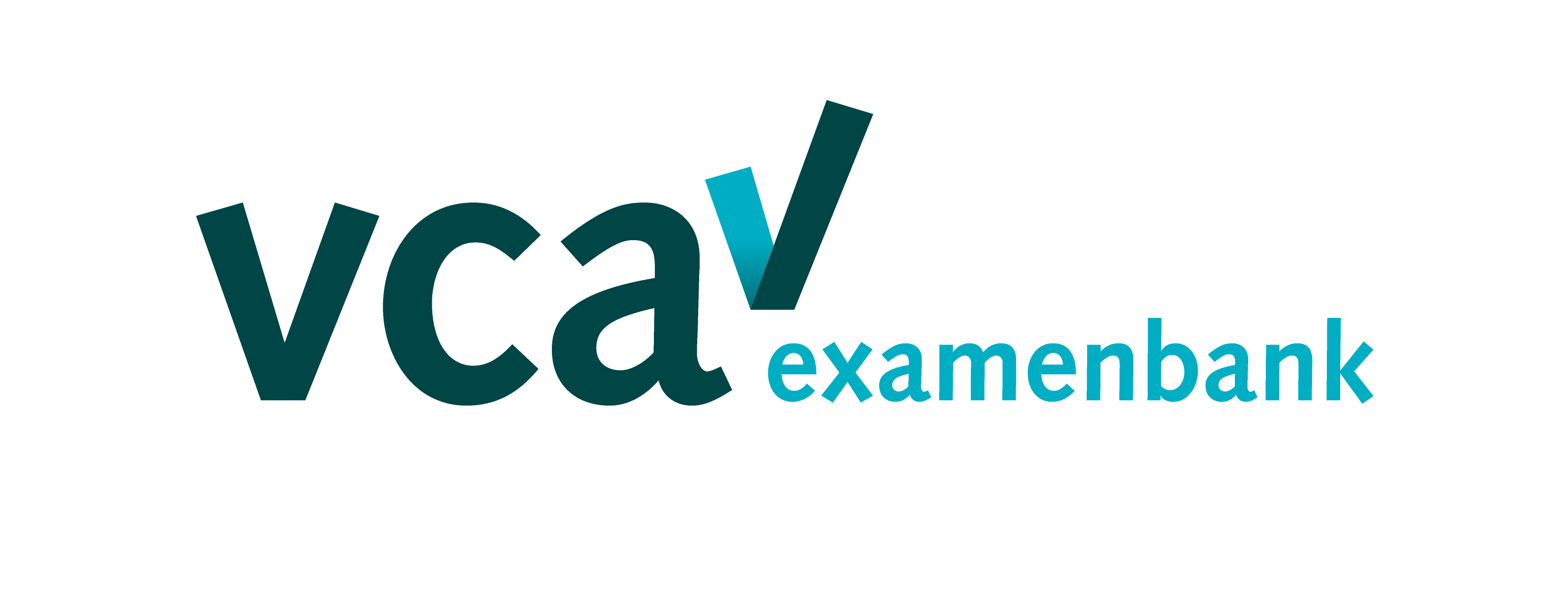 Processtappen opleider bij kandidaat inschrijving opleiding
Inschrijving kandidaat SOG gasmeten
VCA-diploma CDR ? Of gelijkwaardig?
Deelname niet mogelijk.
Eerst diploma VCA Basis behalen
nee
ja
Diploma Gasmeten ?
nee
ja
Beroepsopleiding?
 (zie  spec.-blad)
Diploma langer dan 1 jaar verlopen?
ja
nee
ervaring met gasmetingen
nee
ja
ja
nee
Inschrijving mogelijk op 1,5 dagdeel-opleiding
Inschrijving mogelijk op 5-dagdelen opleiding
Inschrijving mogelijk op 3 dagdelen opleiding